Úvod do sociální patologie a prevence
SOCIÁLNÍ PATOLOGIE
1) multidisciplinární vědní disciplína
zabývá se zkoumáním a popisem nežádoucích společenských jevů, 
jejich příčin, následků 
i řešením a 
předcházením vzniku

vychází ze sociologie 
zavedení pojmu: H. Spencer
(2. po. 19. st., Anglie)
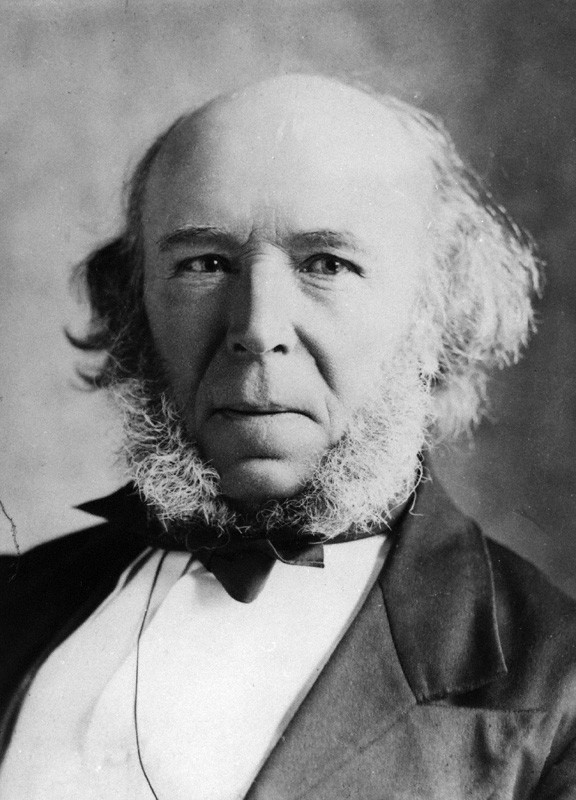 vztah k ostatním vědním disciplinám:
psychologie, 
sociologie,
biologie, 
kriminologie, 
soc. práce, 
soc. pedagogika…
2) shrnující pojem pro nezdravé, nenormální, obecně nežádoucí společenské jevy
z lat.pathos = utrpení, choroba

chování individua, které je charakteristické nezdravým životním stylem + nedodržováním a porušováním soc. norem/zákonů/předpisů a etických hodnot

Jde o chování, které poškozuje jedince i jeho okolí a celou společnost
Sociálně patologické jevy
Závislost
Vandalismus
Kriminalita
Extremismus
Záškoláctví
Lhaní
Šikana
Týrání, zanedbávání, zneužívání dětí, dospělých, seniorů, zvířat
Prostituce a další...
SOCIÁLNÍ DEVIACE
z lat.deviatio= odchylka, úchylka („z cesty“)
obecně definována jako kterákoliv odchylka od normální struktury, funkce
na rozdíl od soc. patologie je tento pojem hodnotově, emocionálně neutrální

Negativní x pozitivní deviace

soc.deviace, soc.patologie – relativní pojmy (toleranční limit)
PŘÍČINY VZNIKU DEVIACE
genetické dispozice
poruchy v ontogenetickém vývoji jedince a jeho osobnosti
rodina (funkční-problémová-dysfunkční-afunkční)
soc. skupiny, etnikum
vrstevnické skupiny, party
sociální, socioekonomické problémy
školní a institucionální prostředí
volný čas

endogenní x exogenní faktory
STUPNĚ DEVIACE
6 stupňů sociálního chování dle Ondrejkoviče

normokonformní (sociální) chování
nápadné, provokující sociální chování
disociální chování
asociální chování (delikventní )
antisociální chování (kriminální )
společenské tabu
NORMA, NORMALITA
NORMALITA = stav společnosti, kdy jednotlivci, skupiny a instituce přijímají a respektují ustálené celospolečenské normy a hodnoty, vzorce chování, soc. role…

čas, místo (kultura)
vliv konkrétních okolností dané situace, osobnost hodnotitele a osobnost posuzovaného (jeho věk)

subjektivní norma každého člověka
sociální normy
NORMA
konkretizace a institucionalizace hodnot společnosti
předpis pro chování v určité situaci

normativní řád = soubor formálních předpisů a neformálních očekáváních vztahujících se k lidskému chování
obyčeje, zvyky, konvence, řády, nařízení, zákony, mezinárodní právní normy…

normativní konsenzus (vysokokonsenzuální x nízkokonsenzuální normy)
základní sociální normy
právní (obecně závazné normy)
morální
zvykové
náboženské
tabu
východiska pojetí normality
statistické pojetí normality
sociokulturní pojetí
norma skupiny
mediální norma
funkční pojetí normy
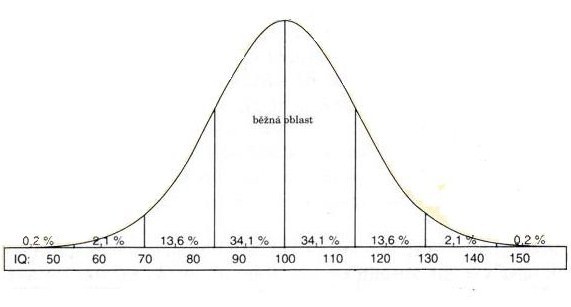 INSTITUT SOCIÁLNÍ KONTROLY
= mechanismy zajišťující řád a stabilitu ve společnosti
má za úkol přimět členy společnosti myslet, jednat a chovat se žádoucím, společensky přijatelným způsobem

norma a normativní očekávání 
+ 
sankce (negativní a pozitivní)
(fyzické, psychické, ekonomické, politické…)


vnitřní kontrola (jedinec kontroluje své chování sám)
vnější kontrola (chování jedince je regulováno vnějším okolím)
formální (funkce preventivní, odstrašující, resocializační)
neformální
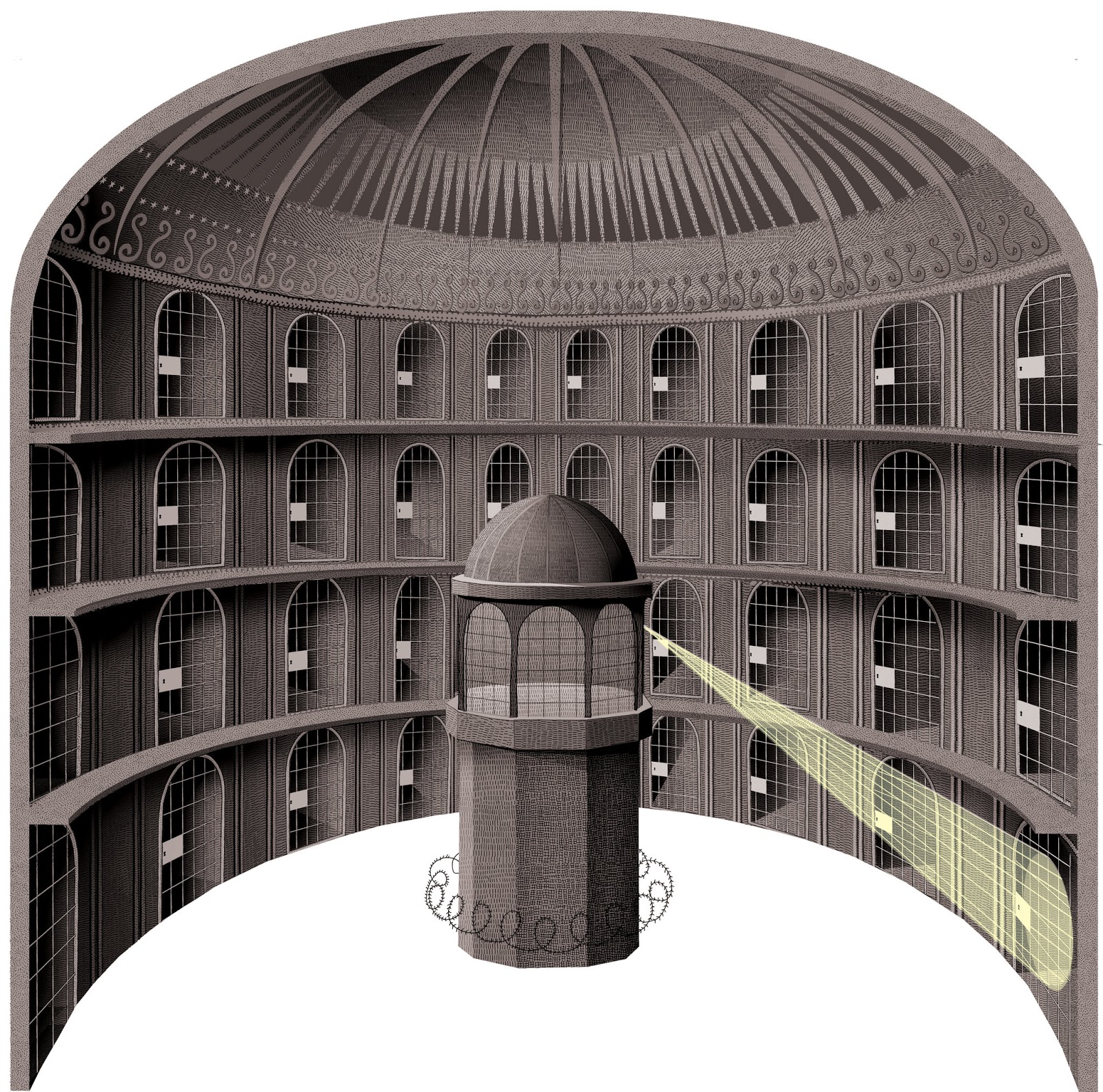 formy trestua dohledu
násilný trest
žalář (temnota)

18./19.st., 
rozvoj vězeňství    
převýchova vězňů, (neustálý dohled)
     → panopticon
(Bentham, Foucault)

Žijeme dnes ve společnosti dohledu??

synopticon
(Mathiessen)
PŘÍSTUPY K DEVIACI
4 historické pohledy na deviaci dle Mühlpachra:

Tradiční koncepce:

absolutistický 
historicky nejstarší pohled 
společnost nastavuje zcela jasná, pro všechny srozumitelná pravidla a jakékoliv jiné chování považuje za nepřípustné, deviantní (bez ohledu na okolnosti, kontext)

morální
deviace jako nemravnost, asociálnost, obecná škodlivost
2 typy lidí: morální nedevianti a nemorální devianti
medicínský
deviace je chápána jako příznak společenské nemoci, která narušuje fungování společnosti
paralela s medicínou – je-li organismus postižen nemocí, je ohrožen na svém vývoji a nemůže optimálně fungovat
je třeba léčit

statistický
každá odchylka od statistické normy je považována za deviaci

dále třeba právní pohled, náboženský…
Současné koncepce
NORMATIVNÍ KONCEPCE
deviace jako porušení konkrétních norem obecné kultury (objektivní existence dobrého x špatného chování)
předpokládá se existence objektivní deviace
podceňuje se vliv okolností (rozhodující je zda došlo k porušení normy, ne reakce okolí)

REAKTIVNÍ KONCEPCE
deviace je chování, které je takto okolím označkováno a člověku připsáno (př. Goffman)
-----------------------------------------------------------------------------------------------------------------------

současný přístup k sociální deviaci označujeme za RELATIVISTICKÝ

vychází z předpokladu, že chování, ideám, kulturním symbolům a dalším sociálním produktům je možné porozumět jen v kontextu té společnosti a kultury, ze které vycházejí

kulturní relativismus – skutečnost a jev definován jako deviantní nemusí být deviantní vždy a za všech okolností → důraz na sociokulturní kontext

při objektivizaci pohledu na deviaci musíme zohledňovat určité faktory, na základě kterých určujeme míru deviace a volbu adekvátních sankcí:
čas         prostředí          situace            sociální status
Teorie etiketizace (labelingu)
deviace ≠ porušení normy
deviace = výsledek označení za deviantního
procesy nálepkování, deviantní nálepky

Goffman (50. léta 20. stol.)
stigmatizace = apriorní negativní hodnocení člověka, většinou generalizované na celou jeho osobnost

stigma = nežádoucí odlišnost od normálního
tělesná ošklivost, znetvoření
vady charakteru (slabá vůle, nepoctivost, alkoholismus)
stigmata rasy, národa, náboženství

stigma vytváří domnělou méněcennost člověka → diskriminace, marginalizace

Reakce stigmatizovaného na jeho situaci:
snaha o přímou nápravu
snaha o nepřímou nápravu
snahy o nekonvenční interpretace identity
rezignace
Teorie sociálních deviací
na přelomu 19. a 20. století převládaly jednofaktorové teorie (deviace je ovlivněna pouze jedním faktorem)
postupem času převládal multifaktoriální pohled
 v současné době hovoříme o interdisciplinárním přístupu

Biologické teorie
nejstarší teorie, založená na dědičných predispozicích
deviace = odchylka od biologické normy

Italská pozitivistická kriminologie (antropologická škola, 1. pol. 19.st.), která vychází z Darwinovy evoluční biologie

Caesare Lombroso (1876, Itálie) – „otec moderní kriminologie“
„teorie rodilého zločince“
fyzické a psychologické anomálie (specifický antropologický typ) - stigmata
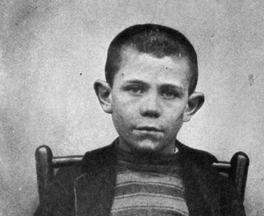 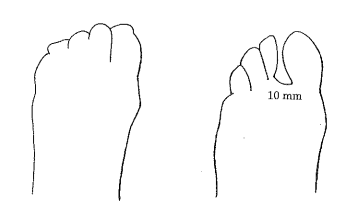 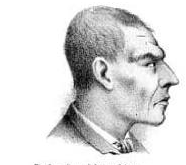 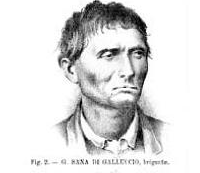 Ernst Kretschmer – konstituční typologie
určité typy osob páchají trestné činy ve stejném poměru, v jakém jsou zastoupeny v lidské populaci
vztah mezi stavbou těla a charakterem

pyknik (maniodeprese)
→ typ cyklonní
(společenský, extrovert x požitkářský, labilní, impulsivní)

astenik (schizofrenie)
(dráždivý, pedant, lhostejný)
atletik (násilná kriminalita)
→ typ schizotimní
(citová chladnost, fanatismus, sebestřednost, puntičkářství)
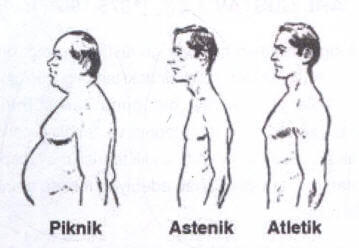 B) Psychologické teorie
jádro sociálních deviací leží v psychice
deviant = sociálně nezralá osobnost

Sigmund Freud: psychoanalýza
deviace jako nemoc, kterou je třeba léčit
pud života, pud smrti
schopnost sebekontroly

C) Sociálně-psychologické teorie
Bandura: sociální učení 
učení nápodobou (imitace + identifikace + posilování)
násilí v rodině
C) Sociologické teorie
sociální deviace je důsledek společenského selhání
jedinec se chová deviantně, protože je k tomu přinucen prostředím


Teorie kulturního přenosu: Sutherland
kriminální jednání je naučené v procesu socializace

Teorie soc. dezorganizace (Park, Burgess)
Teorie stigmatizace (Goffman)
Teorie anomie (Durkheim, Merton)
Teorie sociální anomie
Proč některé spol. mají vyšší míru zločinu než jiné??

Durkheim (1858-1917) – období změn – nastupující moderní doba
sociální solidarita
anomie = stav bezzákonosti, beznormovosti společnosti
anomická sebevražda


R. K. Merton (80. léta 20.st.) – „mýtus amerického snu“ 
všichni mají stejnou možnost dosáhnout bohatství a úspěchu 
pokud jej někteří nedosáhnou jde jen o zastávku na cestě k úspěchu
neúspěchem je slevit ze svých cílů

→ při neúspěchu dochází k frustraci a potenciálně i k deviantnímu chování

chudoba (sama o sobě nevede k deviaci …)
Kulturní cíle
Institucionalizované způsoby jejich dosahování (normy)

Konformita (++)
Inovace (+-) …“účel světí prostředky“
Ritualismus (-+)  … akutní statusová úzkost → snížení aspirací
Únik (--)   … individuální způsob adaptace
Rebelie (--) … kolektivní způsob adaptace

Socializace v rodině